Agenda based 
ประเด็นที่ 2 กัญชาทางการแพทย์และสมุนไพรเพื่อเศรษฐกิจ
ประเด็นย่อย 2.2 สมุนไพรเพื่อเศรษฐกิจ
ตัวชี้วัดหลัก
ตัวชี้วัดรอง
Matrix Scoring Inspection : สมุนไพรเพื่อเศรษฐกิจ
กลางน้ำ
ต้นน้ำ
ปลายน้ำ
ส่งเสริมให้รู้จัก                       สร้างความเชื่อมั่น                เพิ่มมูลค่าทางเศรษฐกิจ
Objectives
พัฒนาเส้นทางการท่องเที่ยว และประเมินจัดเก็บข้อมูลสถิติการท่องเที่ยวเชิงสุขภาพในเมืองสมุนไพร ร่วมกับเครือข่ายภาครัฐ เอกชน ชุมชน
พัฒนาผลิตภัณฑ์สมุนไพรต้นแบบที่มีในท้องถิ่นสอดแทรกการท่องเที่ยว
จัดทำแคตตาลอกผลิตภัณฑ์สมุนไพร เพื่อร่วมจำหน่ายตามเส้นทางการท่องเที่ยว
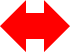 บูรณาการสร้างเรื่องราว ส่งเสริมตลาดธุรกิจการท่องเที่ยวในชุมชนกับผู้ประกอบการส่งเสริมการท่องเที่ยวเชิงสุขภาพ
Key Strategic Intervention
(KSI)
Service / management
ส่งเสริมการใช้ยาสมุนไพรในหน่วยบริการและชุมชน
ประชาสัมพันธ์การท่องเที่ยวเชิงสุขภาพ ในรูปแบบ  สื่อออนไลน์ และโทรทัศน์ฯลฯ
สุ่มตรวจรับรองมาตรฐานวัตถุดิบสมุนไพร
จัดทำชุดความรู้ คู่มือบริการเส้นทางการท่องเที่ยวเชิงสุขภาพ และสมุนไพรเด่น
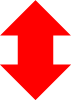 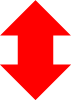 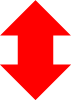 มีฐานข้อมูลการท่องเที่ยวเชิงสุขภาพและรายงานข้อมูลมูลค่าการบริโภคสมุนไพร และผลิตภัณฑ์สมุนไพร
เมืองสมุนไพรผ่านเกณฑ์
Key Result Indicator
(KRI)
มีผลิตภัณฑ์พรีเมี่ยม/ ผลิตภัณฑ์ GI 
อย่างน้อย 1 ผลิตภัณฑ์
Output / Outcome / Impact / PA
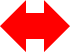 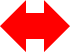 จำนวนนักท่องเที่ยวในเส้นทางการท่องเที่ยวเมืองสมุนไพรเพิ่มขึ้น
ร้อยละมูลค่ายาเพิ่มขึ้น 3 %
มีสื่อประชาสัมพันธ์เมืองสมุนไพร
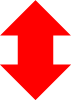 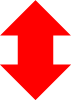 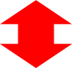 Staff / Structure / Standard
การมีส่วนร่วมของคณะกรรมการขับเคลื่อนเมืองสมุนไพรระดับจังหวัดและชุมชน (Inform , consult , Involve, collaboration , Empower)
Key Operative Indicator
(KOI)
ระบบตรวจสอบมาตรฐานผลิตภัณฑ์
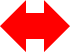 แผนพัฒนาเส้นทางการท่องเที่ยวเชิงสุขภาพเชื่อมโยงเมืองสมุนไพร
Business matching ผู้ประกอบการ/มัคคุเทศก์
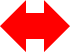 การ monitor ระบบ HDC
หน่วยดำเนินการ
ชุมชน/รพ.สต./รพช./สสจ./จังหวัด/เครือข่ายการท่องเที่ยวระดับจังหวัด
ตัวชี้วัดหลัก
ตัวชี้วัดรอง
ไม่อยู่ในระดับดำเนินการ
ดำเนินการแล้ว/ผ่านเกณฑ์
อยู่ระหว่างดำเนินการ
ยังไม่ดำเนินการ/ไม่ผ่านเกณฑ์
ประเด็นชื่นชมและข้อเสนอแนะเพื่อการพัฒนาจากผู้นิเทศ
Agendal based ประเด็น : กัญชาทางการแพทย์และสมุนไพรเพื่อเศรษฐกิจ
สมุนไพรเพื่อเศรษฐกิจ  (เมืองสมุนไพร จ.สุราษฎร์ธานี)
ประเด็นชื่นชม :
จุดแข็ง : มีความเข้มแข็งในการสร้างการมีส่วนร่วมจากภาคีเครือข่าย
จุดอ่อน : การจัดเก็บข้อมูล